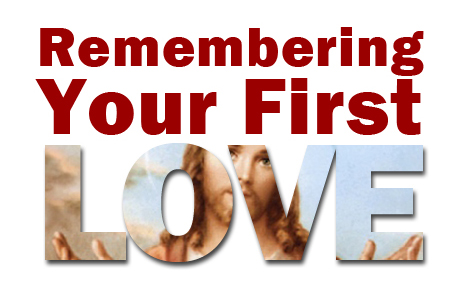 “Remember Thy First Love”Campaign
Comfortable Love
How comfortable are you with being uncomfortable for the one you love?
Comfortable  Love
Is convenient- not when I am tired or busy or have other plans
 Is usually cold rather than affectionate
Focuses on self and demands from others
Receives more than it gives
Usually dies out –usually, not always, because sometimes the other person has the real kind of love
Suffering love in our relationship with God
Suffering love in our relationship with God
1. To love is to suffer
Love suffers long and is kind 1 Cor 13:4
For God is not unjust to forget your work and labor of love which you have shown toward His name, in that you have ministered to the saints, and do minister. Heb 6:10
To love is to suffer. To avoid suffering, one must not love. But then, one suffers from not loving. Therefore, to love is to suffer;  Woody Allen
God demonstrated His love for us in that while we were yet sinners God died for us. Rom 5:8
I have been crucified with Christ; it is no longer I who live, but Christ lives in me; and the life which I now live in the flesh I live by faith in the Son of God, who loved me and gave Himself for me. Galatians 2:20
CONTEMPLATE:  What role does God’s suffering play in bringing you  in a relationship with God, and what  sacrifices did you make early in your relationship for Christ?
2. Suffering love sees the other first
Real suffering love doesn’t ask questions with me in it, It uses the word you
Is this what you wish? How would you like me to do it? When do you want it? How much do you want?
CONTEMPLATE: When God asks you for something,  are your wuestions about His request more about your wishes or His?
3. Suffering Love sees suffering  for others as joy
looking unto Jesus, the author and finisher of our faith, who for the joy that was set before Him endured the cross, despising the shame, and has sat down at the right hand of the throne of God. Hebrews 12:2
CONTEMPLATE:  What do you think you could do to put a smile on God’s face? What do you do grudgingly that you could do with more joy, for His sake?
Suffering love sees no cost as too big
And I will very gladly spend and be spent for your souls; 2 Cor 12: 15
And see, now I go bound in the spirit to Jerusalem, not knowing the things that will happen to me there, 23 except that the Holy Spirit testifies in every city, saying that chains and tribulations await me. 24 But none of these things move me; nor do I count my life dear to myself,[b] so that I may finish my race with joy, and the ministry which I received from the Lord Jesus, to testify to the gospel of the grace of God. Acts 20:22-24
But what things were gain to me, these I have counted loss for Christ. 8 Yet indeed I also count all things loss for the excellence of the knowledge of Christ Jesus my Lord, for whom I have suffered the loss of all things, and count them as rubbish, that I may gain Christ,. Phil 3:7-8
CONTEMPLATE: When you compare God to your possessions, your comfort, your popularity, what would you spend for your relationship with God?
5. Suffering love suffers with the other
Rejoice with those who rejoice, and weep with those who weep. Romans 12:15
but rejoice to the extent that you partake of Christ’s sufferings, that when His glory is revealed, you may also be glad with exceeding joy. 1 Pet 4:13
Suffering
1. Proves my love for God
In this you greatly rejoice, though now for a little while, if need be, you have been grieved by various trials, 7 that the genuineness of your faith, being much more precious than gold that perishes, though it is tested by fire, may be found to praise, honor, and glory at the revelation of Jesus Christ, 1 Pet 1:7
Suffering
2. Is used by God for good
"... when He Has Tried me, I shall come forth as gold!" (Job 23:10)
Suffering
3. Increases my love for God

Who shall separate us from the love of Christ? Shall tribulation, or distress, or persecution, or famine, or nakedness, or peril, or sword?... For I am persuaded that neither death nor life, nor angels nor principalities nor powers, nor things present nor things to come, 39 nor height nor depth, nor any other created thing, shall be able to separate us from the love of God which is in Christ Jesus our Lord. Rom 8:35,38-39
Suffering
4. Is rewarded by God

For the sufferings of this world are not worthy to be compared with the glory that shall be revealed in us. Rom 8:18